Aaah  da početak Minecrafta!
Bolje da napravim 
Kuću!
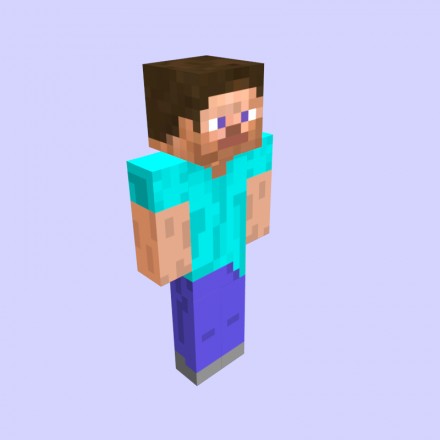 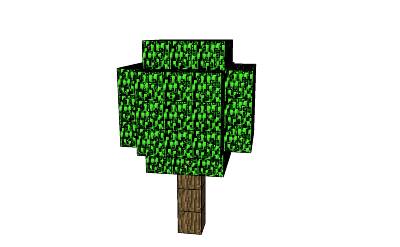 Prvo mi treba drva!
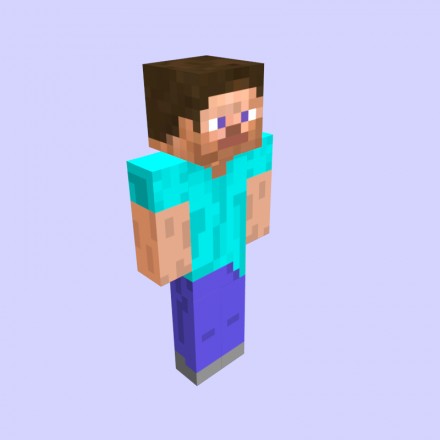 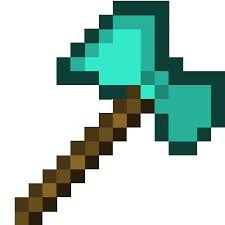 Pola dana poslije…
Napokon!   Kuća je savršena !
Sad ništa ne može poći  loše!!
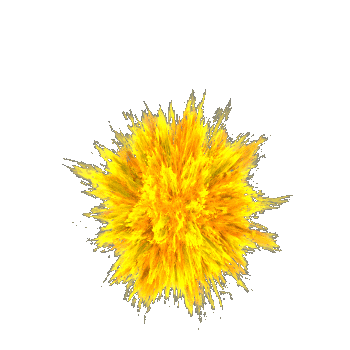 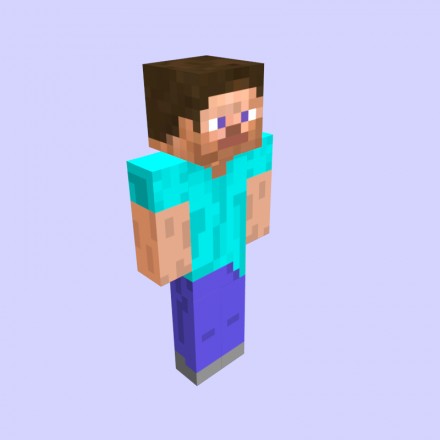 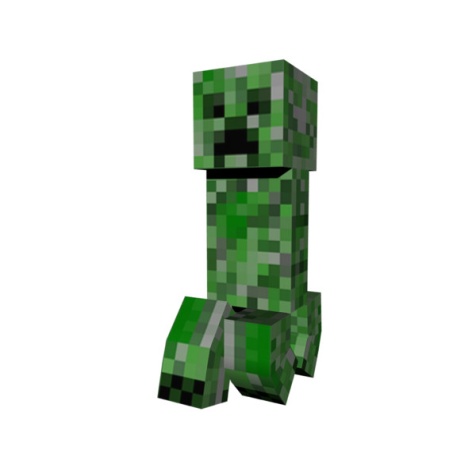 Game over
Pokušaj ponovo